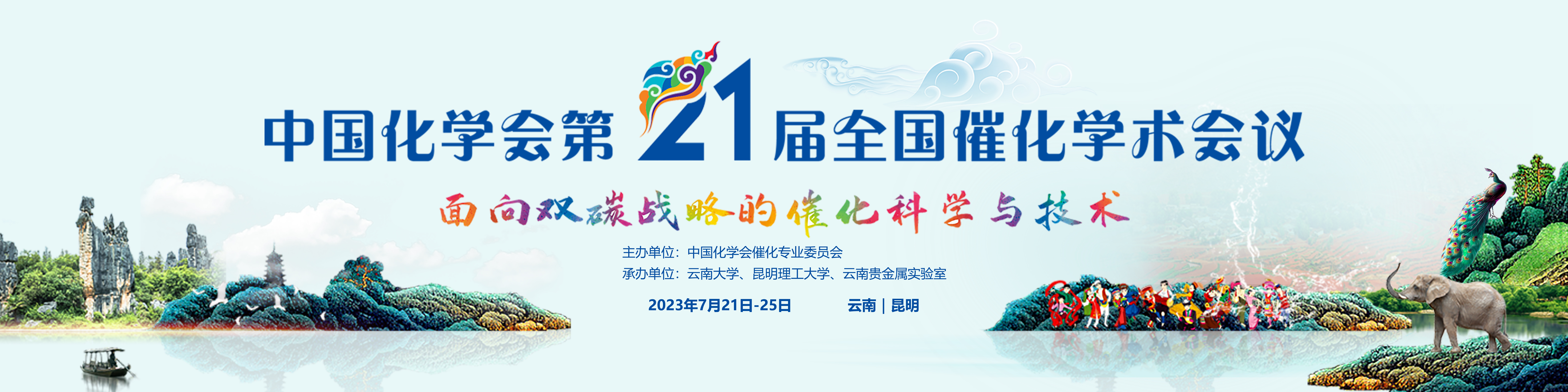 Poster制作尺寸：高1.2m*宽0.8m     








r